Μ.Ε.Κ.  Ι
Κεφάλαιο  2
Πίεση – Απόλυτη Πίεση
Φυσικές έννοιες & Κινητήριες Μηχανές
ΣΑΛΗΣ  ΑΝΑΣΤΑΣΙΟΣ
MSc in Management and Information Systems
Μηχανολόγος
Εκπαιδευτικός  1ου  ΕΠΑ.Λ.  Δράμας
Πίεση
Πίεση, είναι η δύναμη η οποία αντιστοιχεί στη μονάδα επιφανείας και ορίζεται ως το πηλίκο μιας δύναμης προς το εμβαδόν της επιφανείας επάνω στην οποία εφαρμόζεται αυτή η δύναμη.
Αν p είναι η πίεση, F η δύναμη και S η επιφάνεια, τότε σύμφωνα με τον παραπάνω ορισμό, η πίεση ορίζεται ως:
p = F / S
Πίεση
Όταν σε ένα αέριο αυξάνει η πίεση, τότε λέμε ότι το αέριο συμπιέζεται. 

Όταν αντιθέτως, σε ένα αέριο ελαττώνεται η πίεση, τότε λέμε ότι το αέριο εκτονώνεται.
Οι αντίστοιχοι όροι που προκύπτουν από τις δύο αυτές καταστάσεις του αερίου, (δηλαδή η συμπίεση και η εκτόνωση), είναι πολύ σημαντικοί για την περιγραφή και την κατανόηση της λειτουργίας όλων σχεδόν των κινητήριων μηχανών.
Μονάδες Πίεσης
1 bar = 10 N/cm2


ενώ, κατά προσέγγιση, μπορεί να θεωρηθεί ότι:


1 at = 1 bar 
ή ακριβέστερα 


1 at = 0,989665 bar
Μονάδες Πίεσης
Στο διεθνές σύστημα SI, ως βασική μονάδα πίεσης θεωρείται το Pascal (Pa), το οποίο ορίζεται ως:

1 Pa = 1N/m2

Ακόμα ισχύει ότι:

1 bar = 105 Pa

Υπενθυμίζεται ότι με το γράμμα N συμβολίζεται η μονάδα δύναμης Newton (Νιούτον) η οποία ορίζεται ως:

1 N = 1kg · m/s2
Μονάδες Πίεσης
1 bar = 10 N/cm2

1 at ≈ 1 bar 
1 at = 0,989665 bar

1 Pa = 1N/m2

1 bar = 105 Pa

1 N = 1kg · m/s2
Πίεση
Επιπλέον πληροφορίες.
Ο Ιταλός φυσικός Torricelli (1608-47) ο οποίος βρήκε ότι η πίεση που ασκείται στην επιφάνεια της θάλασσας, υπό ορισμένες ατμοσφαιρικές συνθήκες, είναι ίση με την πίεση που ασκεί μια στήλη υδραργύρου (Hg) ύψους 760 mm.

Έτσι, μπορούμε να πούμε ότι:

1 atm = 760 mm στήλης υδραργύρου ή 1 atm = 760 mm Hg
Πίεση
Επιπλέον πληροφορίες.
Δεδομένου ότι το ειδικό βάρος του υδραργύρου είναι κατά 13,6 φορές μεγαλύτερο από εκείνο του νερού, αυτό σημαίνει ότι τα 760mm υδραργύρου αντιστοιχούν σε:

760 · 13,6 = 10 · 330 mm = 10,33 m νερού

και συνεπώς:

1 atm = 760 mm Hg = 10,33 m στήλης νερού
Πίεση
Επιπλέον πληροφορίες.
Αν θεωρήσουμε μια στήλη νερού με βάση 1 cm2 και ύψος 10,33m ή 1.033cm, τότε η στήλη αυτή θα έχει όγκο, ίσο με:

1 cm2 · 1033 cm = 1033 cm 3

Αλλά επειδή κάθε κυβικό εκατοστό (cm3) νερού έχει βάρος 1gr, το βάρος αυτής της στήλης θα είναι 1.033gr ή 1,033kg. Με τα στοιχεία αυτά προκύπτει ότι μία φυσική ατμόσφαιρα (atm) είναι ίση με την πίεση που ασκεί βάρος 1,,033kg στη στοιχειώδη επιφάνεια ενός τετραγωνικού εκατοστού (cm2). Δηλαδή:

1 atm = 1,033 kg/cm2
Απόλυτη Πίεση ή  Πραγματική
Απόλυτη πίεση, είναι η πραγματική πίεση που ασκεί το υγρό ή το αέριο στο χώρο που βρίσκεται.
Ατμοσφαιρική πίεση, είναι η πίεση που ασκεί το βάρος του ατμοσφαιρικού αέρα στην επιφάνεια της θάλασσας.
Η διαφορά των παραπάνω μας δίνει τη μανομετρική πίεση, δηλαδή την ένδειξη που δείχνουν τα μανόμετρα.
pabs είναι η απόλυτη πίεση, 
pa είναι η ατμοσφαιρική πίεση και 
pg η μανομετρική πίεση, τότε ισχύει η σχέση:
pg = pabs – pa
Απόλυτη Πίεση ή  Πραγματική
Η μανομετρική πίεση (δηλαδή η πίεση που δείχνουν τα μανόμετρα) είναι η διαφορά της απόλυτης πίεσης από την ατμοσφαιρική.
pg = pabs – pa
Απόλυτη Πίεση ή  Πραγματική
Πότε λέμε ότι σε ένα χώρο επικρατεί το τέλειο κενό ?
Αν από ένα κλειστό δοχείο αφαιρέσουμε τελείως τον αέρα, τότε μέσα σ' αυτό το χώρο θα επικρατεί το τέλειο κενό.
Αυτό σημαίνει, ότι η πίεση μέσα στο χώρο είναι μηδενική.
Με την ίδια έννοια, όταν η πίεση μέσα σ' ένα χώρο είναι μικρότερη της ατμοσφαιρικής πίεσης, τότε λέμε ότι στο χώρο έχουμε «κενό», του οποίου το μέγεθος εκφράζεται ως η διαφορά της απόλυτης πίεσης και της ατμοσφαιρικής.
Απόλυτη Πίεση ή  Πραγματική
Οι μονάδες μέτρησης του κενού είναι ανάλογες με αυτές της πίεσης, και είναι διαβαθμισμένες σε mm στήλης υδραργύρου (Hg).
Τα όργανα μέτρησης του κενού ονομάζονται υποπιεσόμετρα 
(ή κενόμετρα).
Τα υποπιεσόμετρα, συνήθως, φέρουν υποδιαιρέσεις σε mbars ή σε mm στήλης υδραργύρου (Hg).
Απόλυτη Πίεση ή  Πραγματική
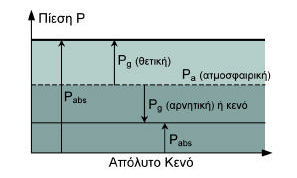 Σχηματική παράσταση των διαφόρων πιέσεων
Πίεση – Απόλυτη Πίεση
Τ Ε Λ Ο Σ